Satz des PythagorasAnwendungen: Leiter, Baum
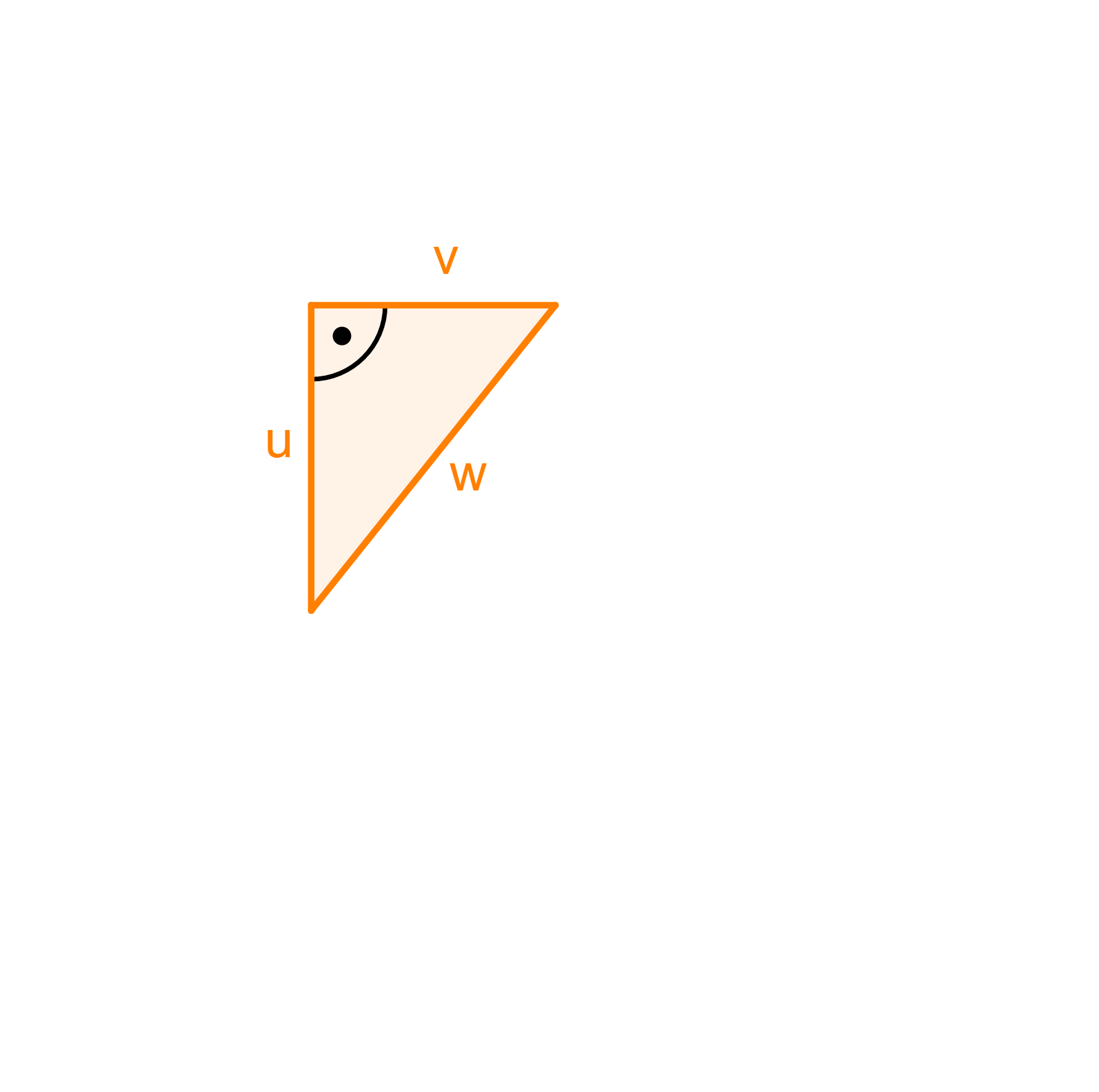 WH: Satz des Pythagoras
Sind zwei Seitenlängen eines rechtwinkligen Dreiecks bekannt, kannst du mit Hilfe des Satz des Pythagoras die Länge der fehlenden Seite bestimmen.
Bsp. 1) Aufgaben mit einer Leiter. Bevor du die Aufgabe rechnest, veranschauliche die Situation mit einer Skizze.
Auf einem ebenen Boden wird eine Leiter – 160 cm entfernt von der Mauer – auf eine vier Meter hohe Mauer angelehnt. Wie lang ist die Leiter?
Bsp. 1) Aufgaben mit einer Leiter. Bevor du die Aufgabe rechnest, veranschauliche die Situation mit einer Skizze.
Wenn man die Leiter auf die maximale Reichweite ausfährt, ist die Leiter 5,8 m lang. Bei dieser Länge muss die Leiter 170 cm entfernt von der Mauer aufgestellt werden. Wie hoch reicht die Leiter?
Bsp. 2) Nach einem Sturm sind mehrere Bäume umgeknickt. 
Ein Baum war vor dem Umknicken 18 Meter hoch und ist einer Höhe von 7 Metern umgeknickt. Die Spitze des Baums liegt auf dem Boden auf. Wie weit ist die Spitze des Baums vom Stamm entfernt? Mache eine Skizze.
Bsp. 2) Nach einem Sturm sind mehrere Bäume umgeknickt. 
Ein 30 Meter hoher Baum ist so umgeknickt, dass die Baumspitze 18 Meter in waagrechter Entfernung vom Stamm auf dem Boden entfernt liegt. Berechne in welcher Höhe der Baum umgeknickt ist. Stelle diese Situation zuerst mit einer Skizze dar.